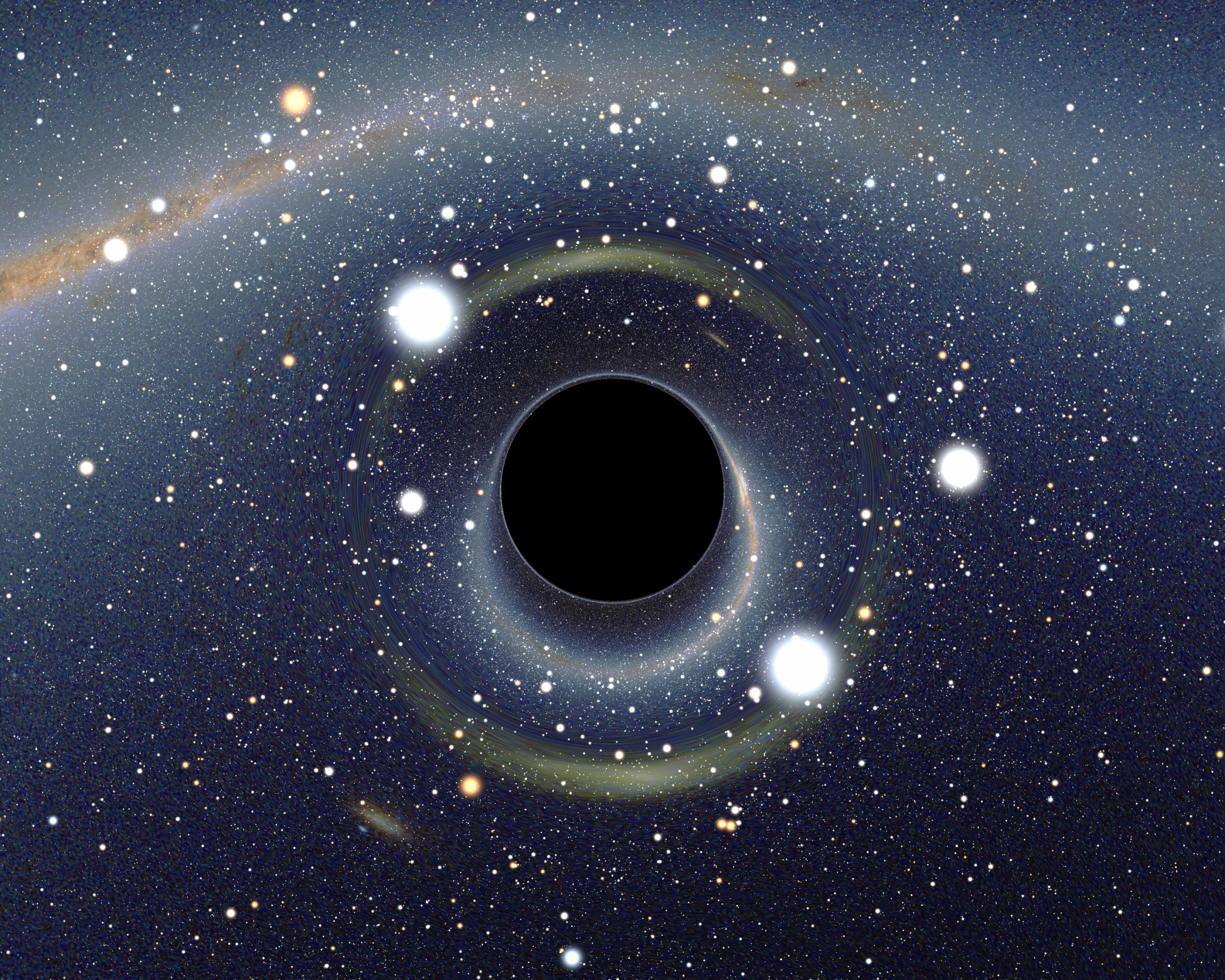 Buracos Negros
João Paulo M. Cruvinel da Costa – Centro de Divulgação da Astronomia - USP
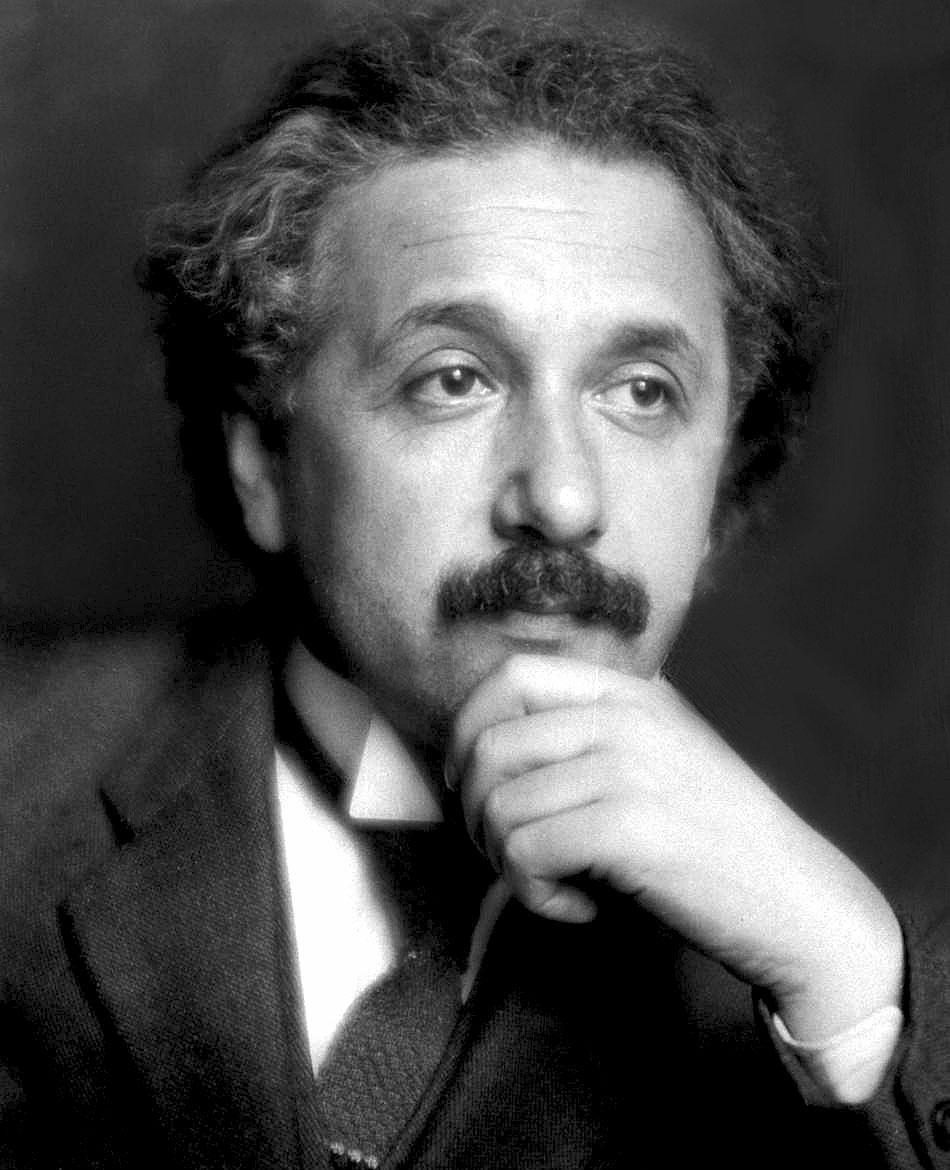 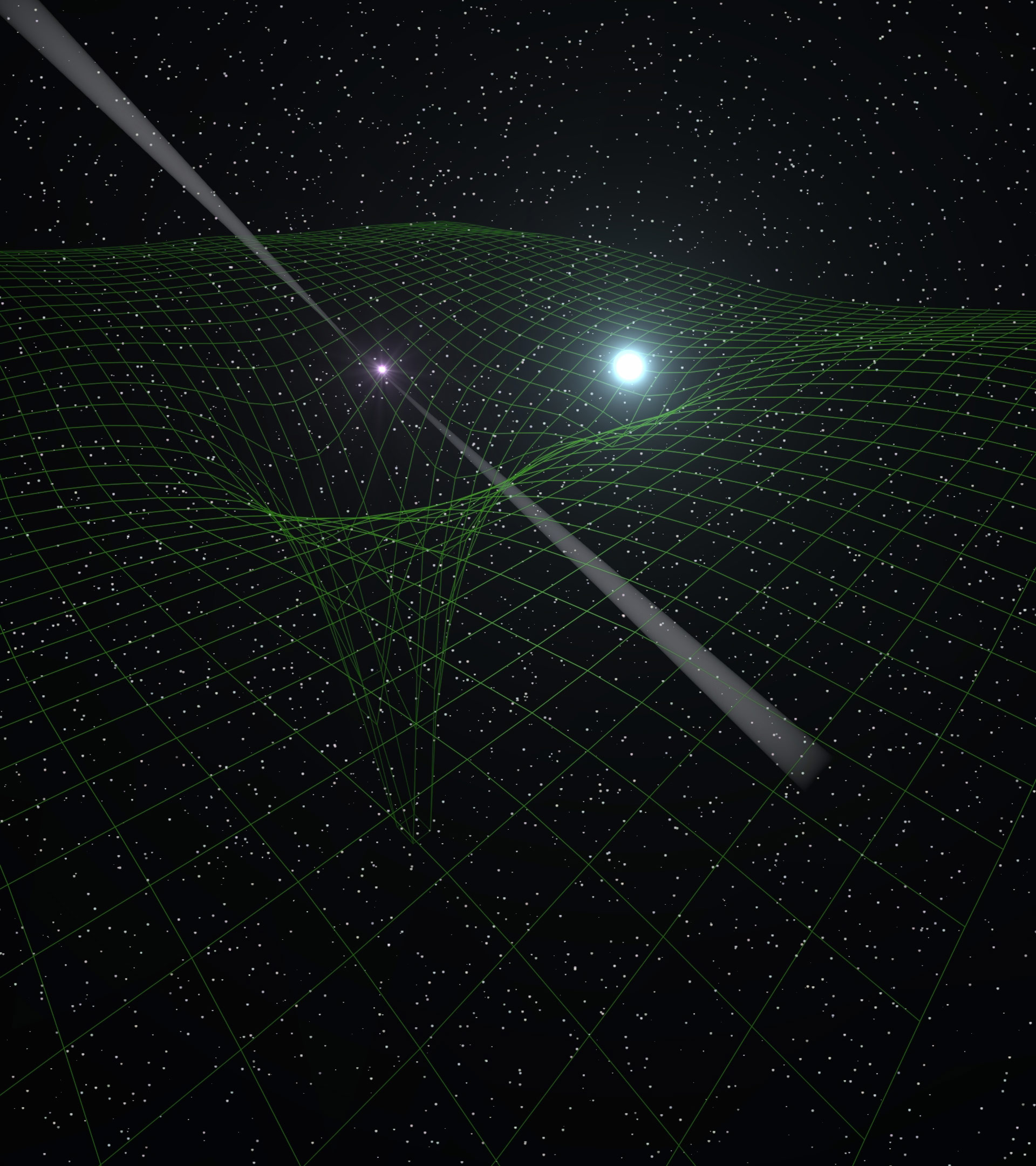 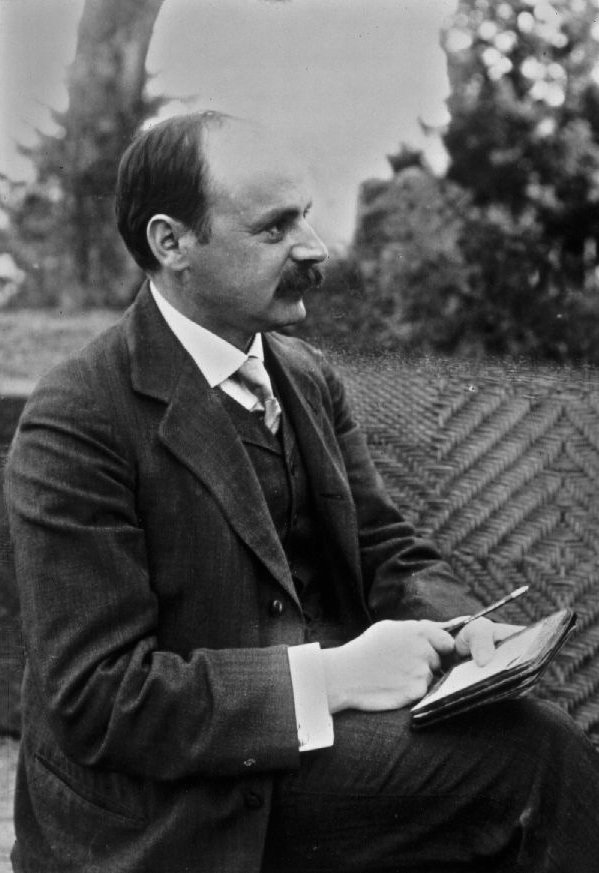 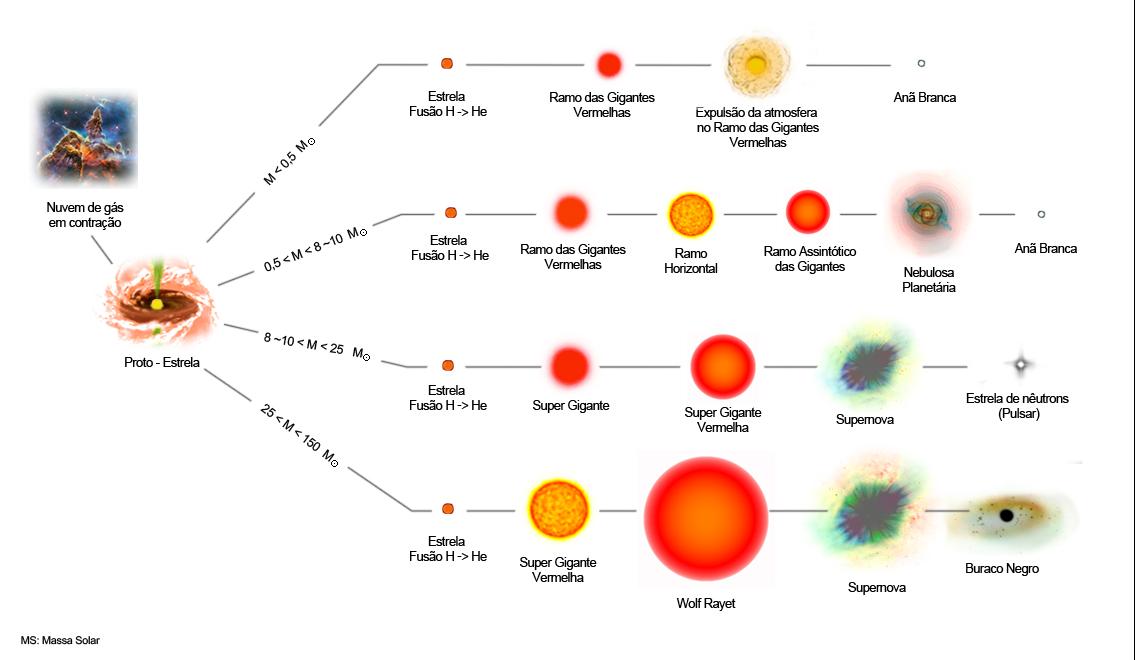 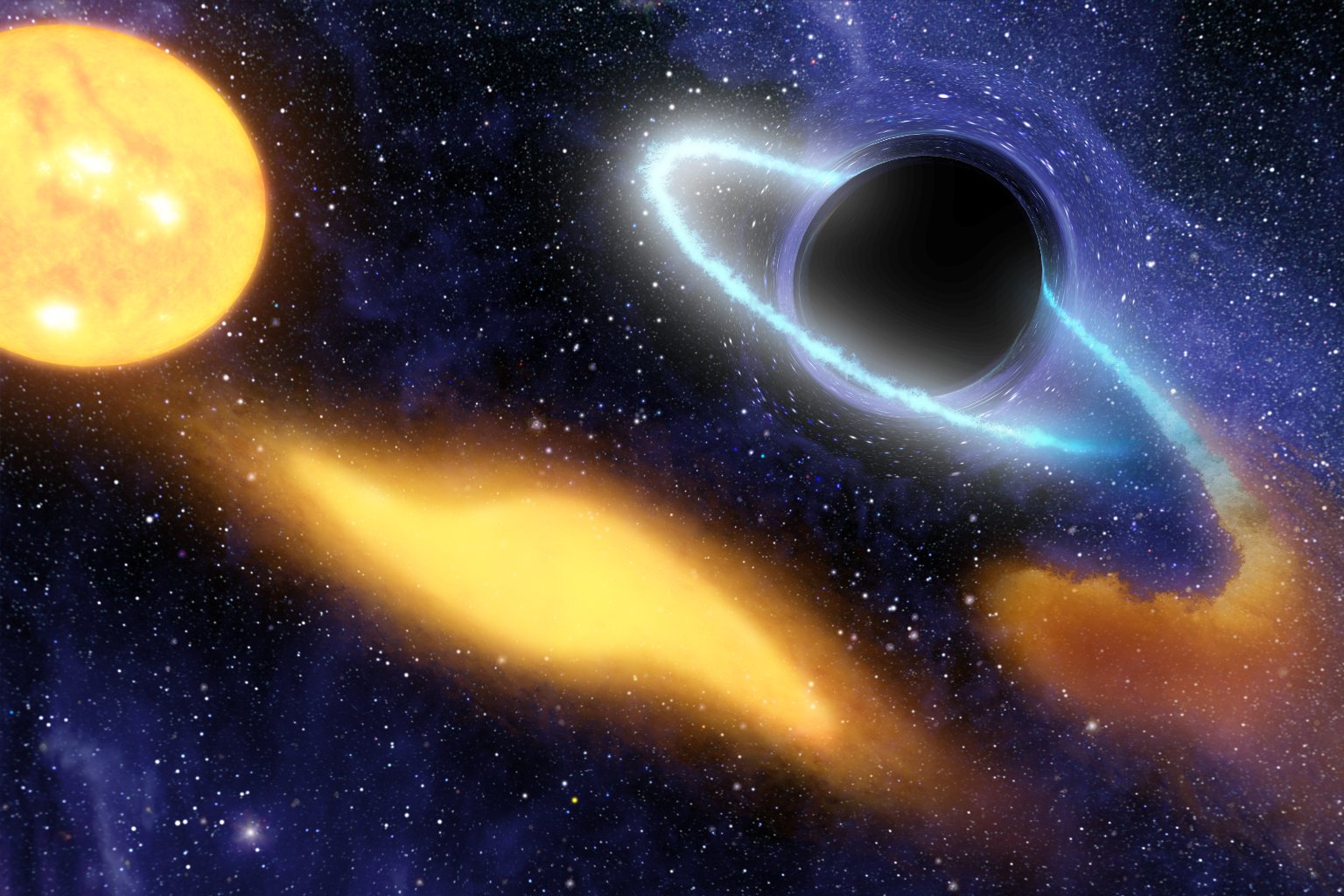 [Speaker Notes: NASA/JPL-Caltech

http://www.nasaimages.org/luna/servlet/detail/nasaNAS~4~4~14040~116394:Black-Hole-Grabs-Starry-Snack?]
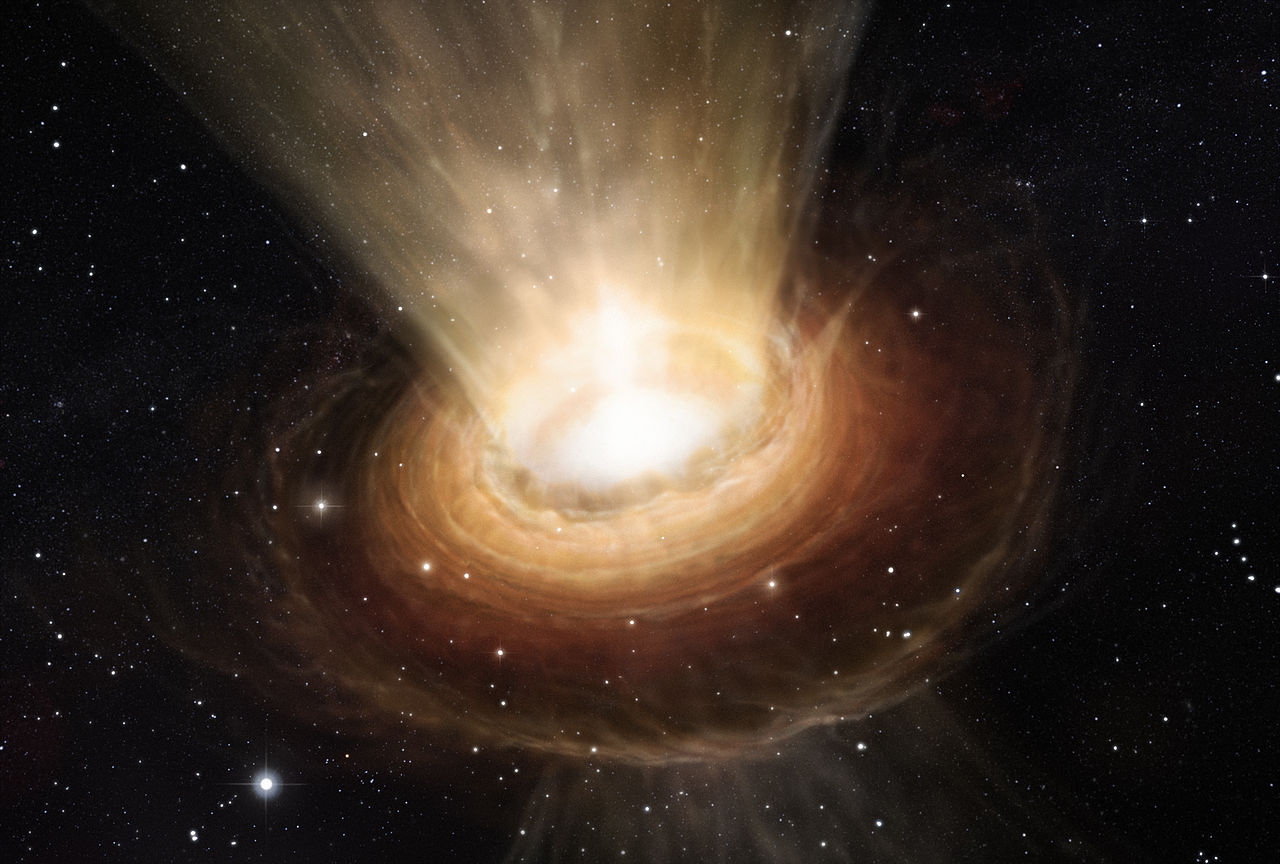 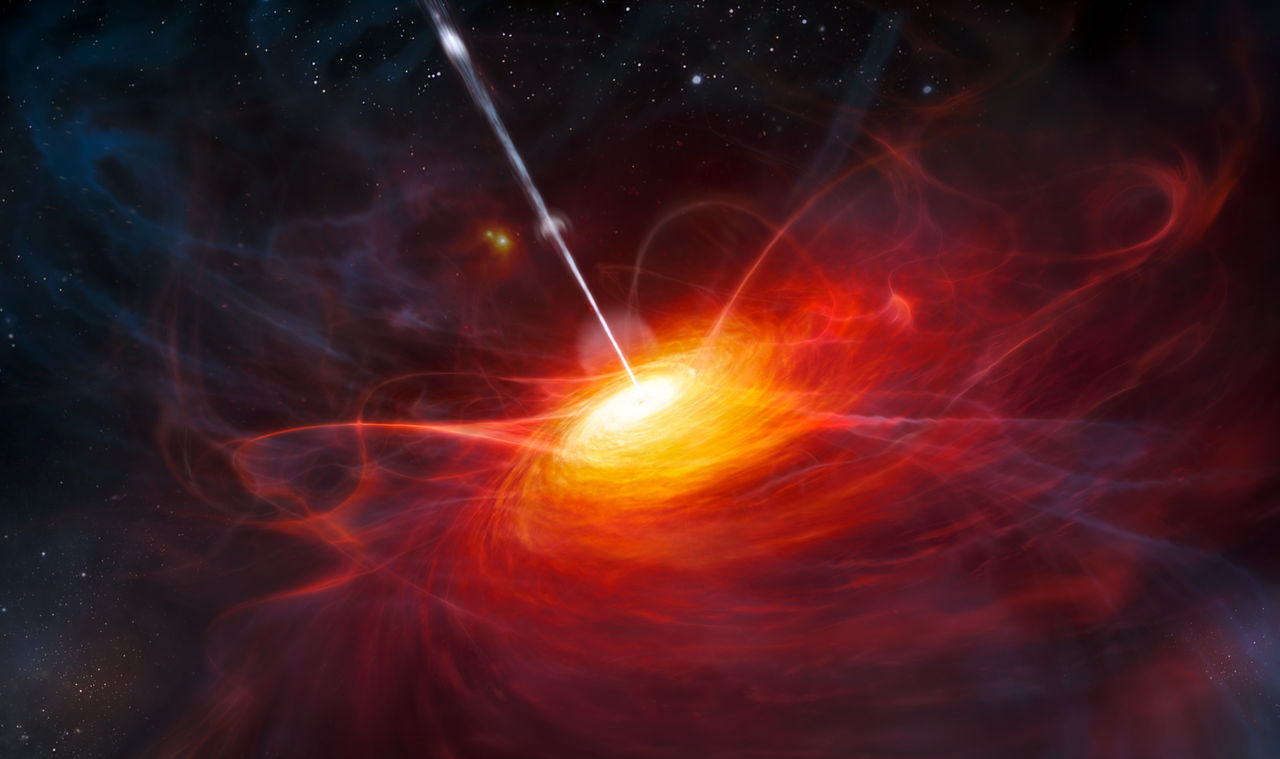 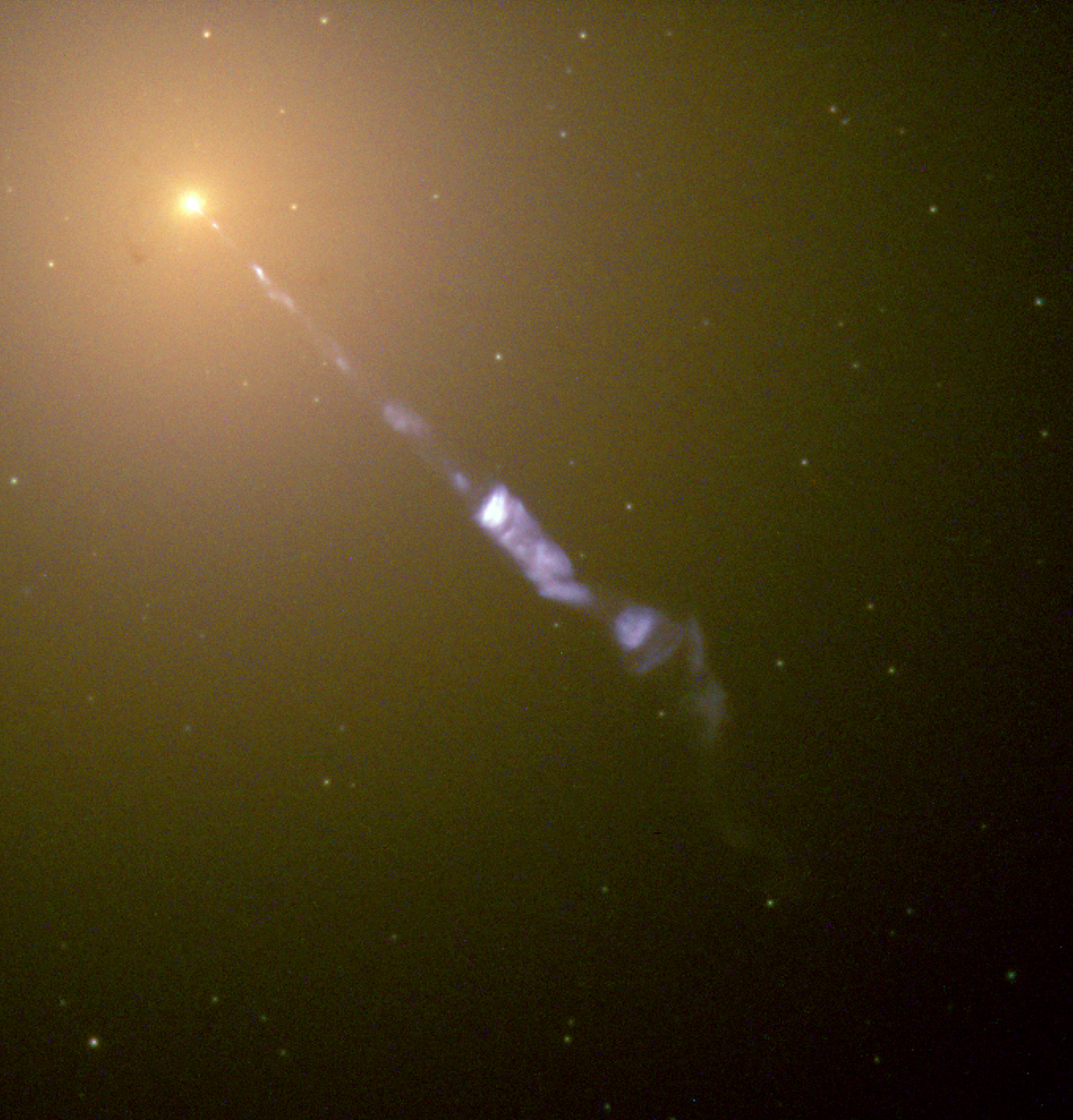 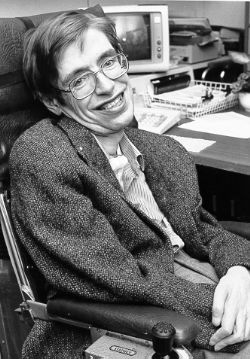 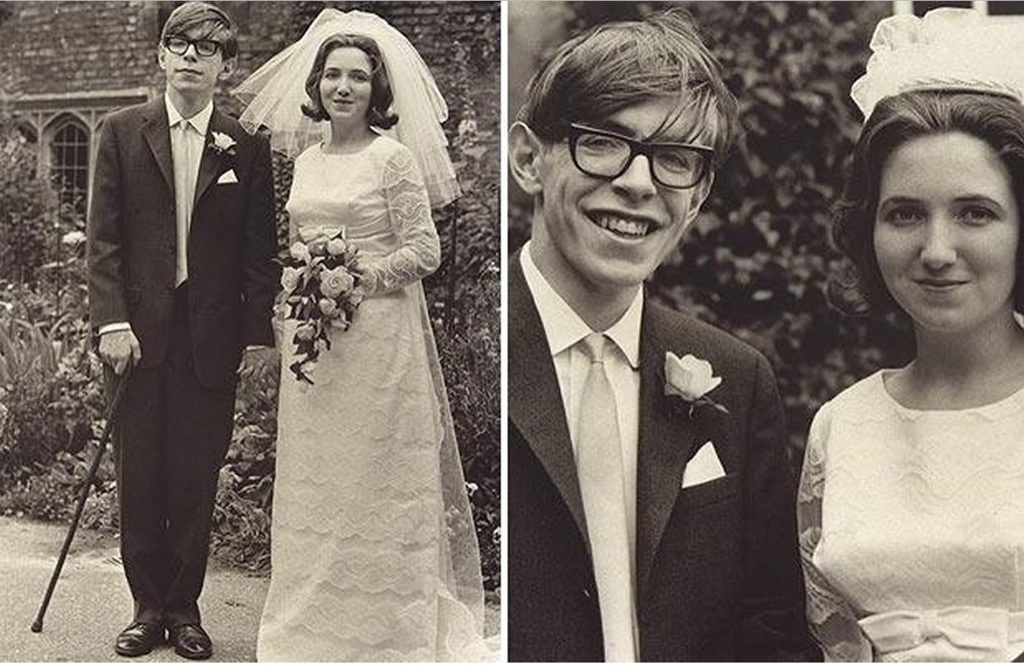 “The absence of event horizons mean that there are no black holes - in the sense of regimes from which light can't escape to infinity. There are however apparent horizons which persist for a period of time.”

Stephen Hawking
“A ausência de horizontes de eventos significa que buracos negros não existem - no sentido de regimes dos quais a luz não pode escapar pela eternidade. Existem, entretanto, horizontes aparentes os quais persistem por um período de tempo.”

Stephen Hawking
?
www.cdcc.usp.br/cda

joao.monteiro.costa@usp.br